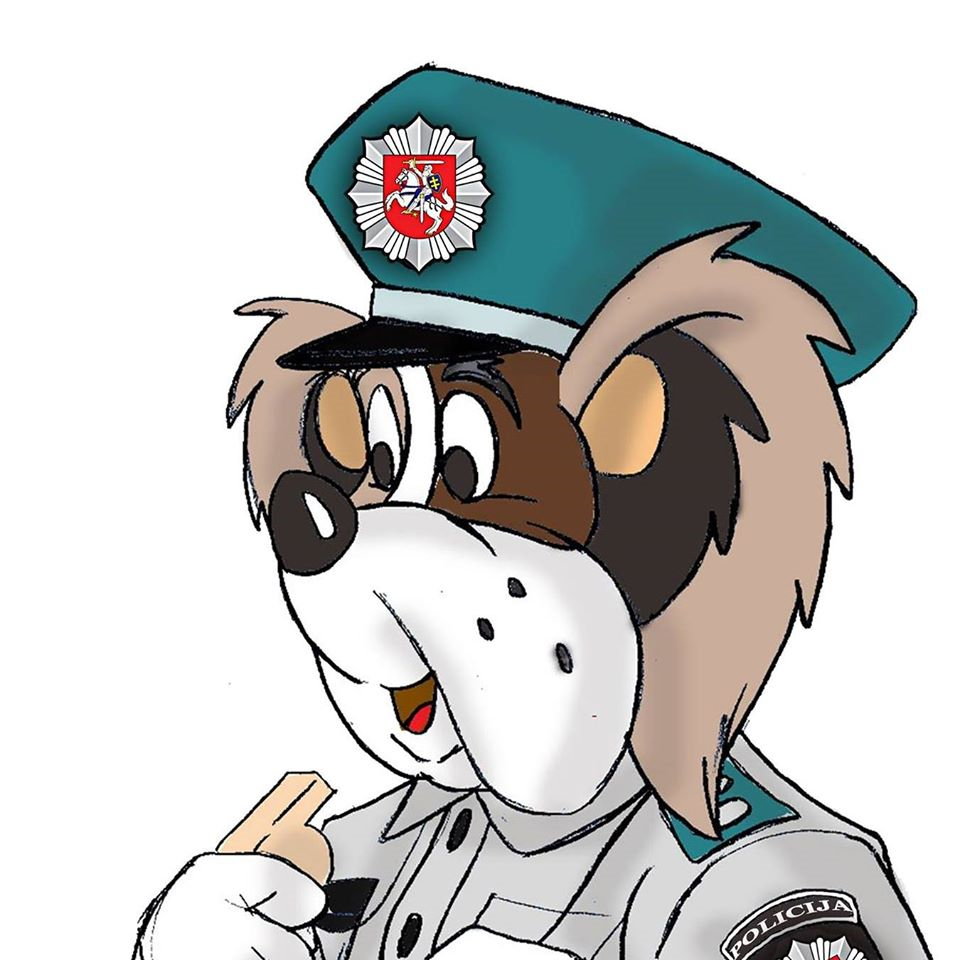 „AŠ POLICININKAS“
PIEŠINIŲ PARODA
PAŽIŪRĖK:ANT STULPO SĖDIŠVIESOFORAS – LINKSMAS DĖDĖ.ŽVALGOS, STEBI, VISKĄ MATO.GAL PRAKALBINKIM?...NA, KĄ TU?NEIŠGIRSJIS BE AUSŲMŪSŲ VAIKIŠKŲ BALSŲ.
IGNAS VOVERIS, 7 M.
„BITUČIŲ“ GR.
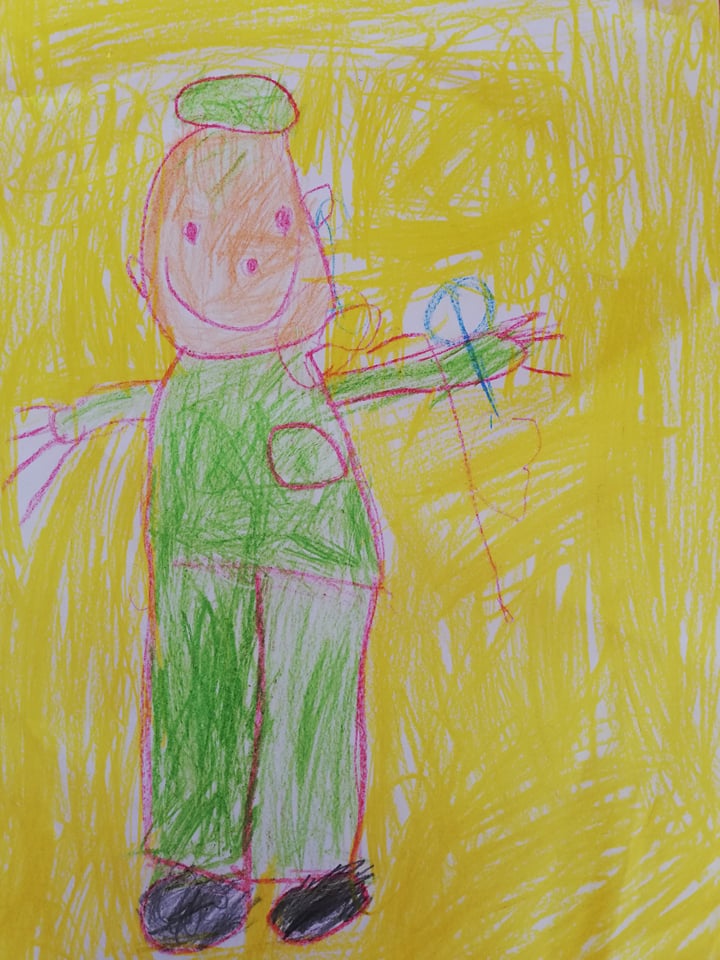 LIEPA PŪTYTĖ, 4 M.
„KAČIUKŲ“ GR.
ARONAS KARČIAUSKAS, 4 M.
“KAČIUKŲ“ GRUPĖ
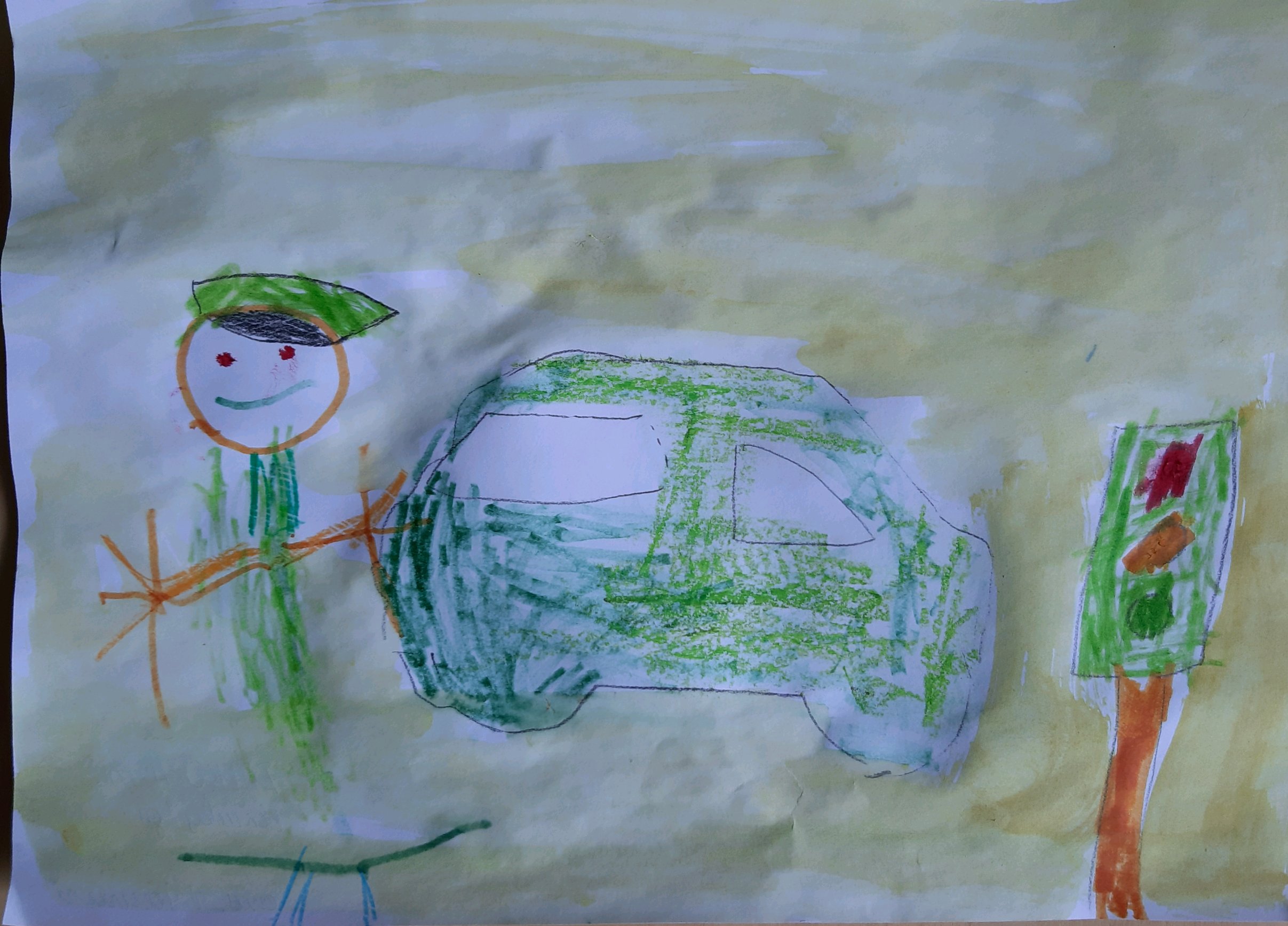 ERIKAS, 4 M. 
„EŽIUKŲ“ GR.
KRISTUPAS SONGIN, 4 M.
“EŽIUKŲ“ GR.
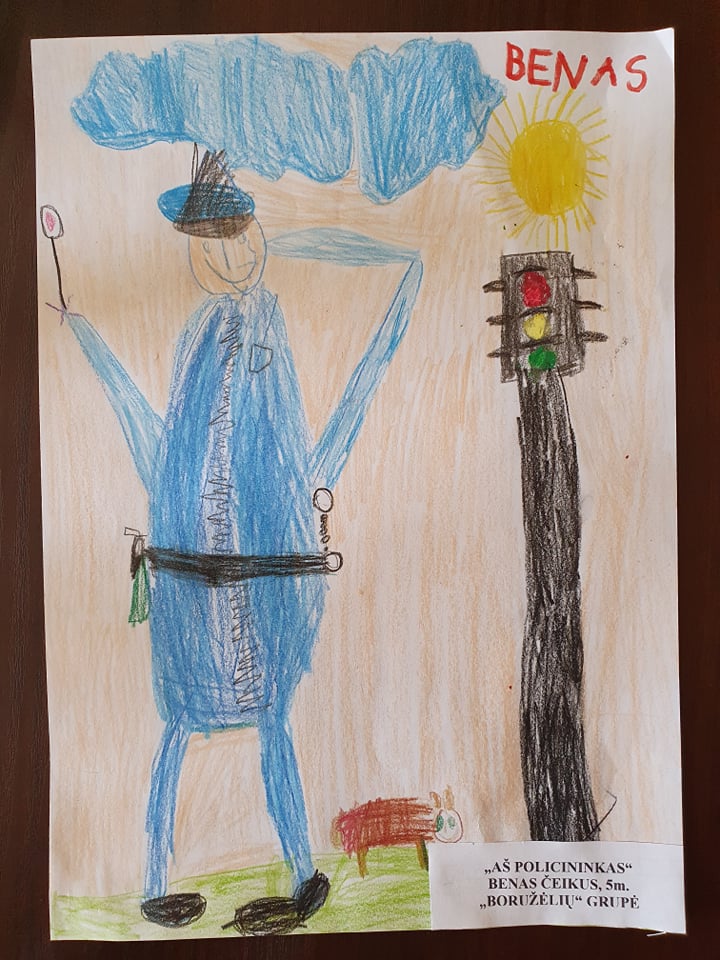 SAULĖ MIKAILIONYTĖ, 6 M.
„BORUŽĖLIŲ“ GR.
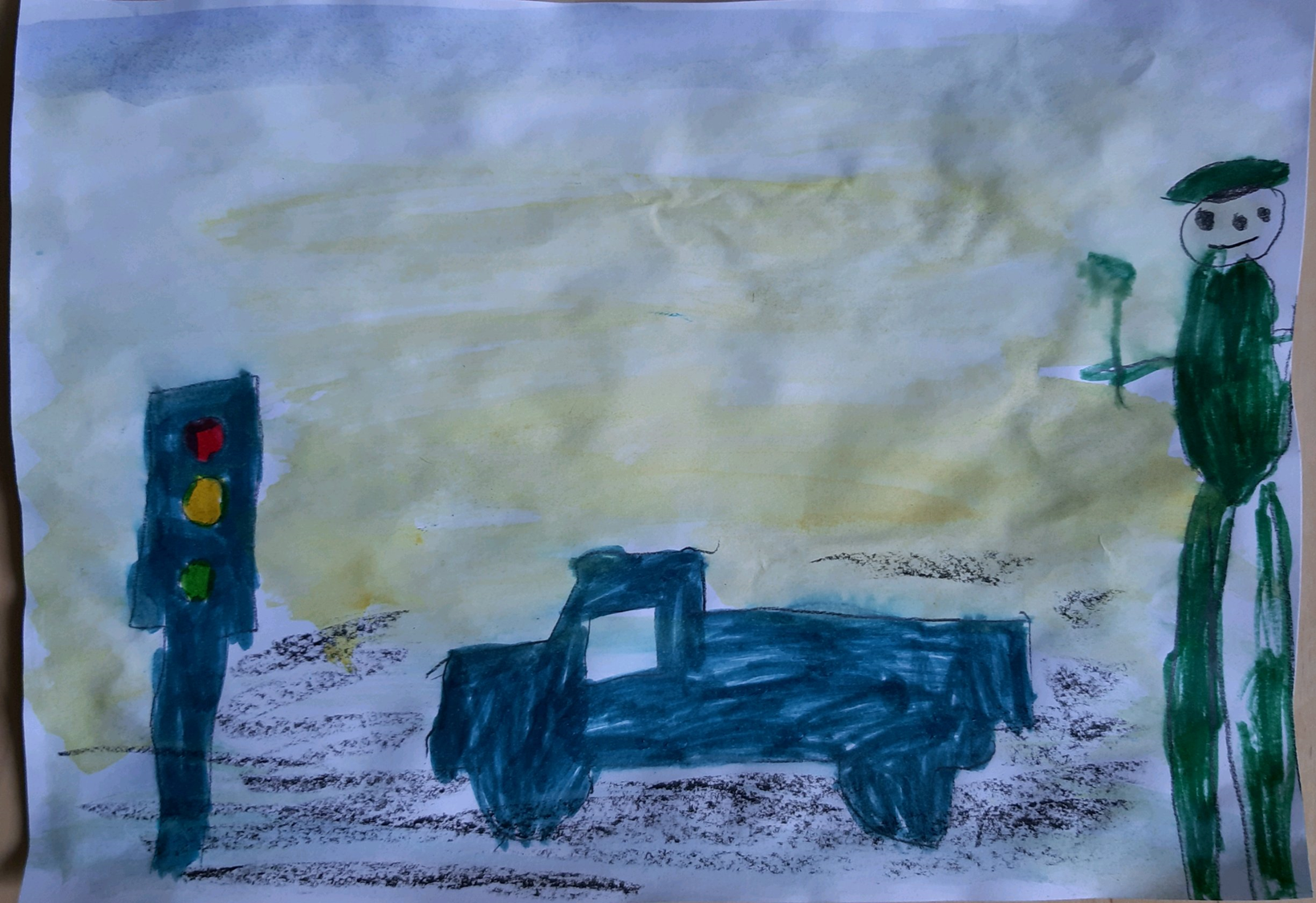 VIKTORIJA, 4 M.
„EŽIUKŲ“ GR.
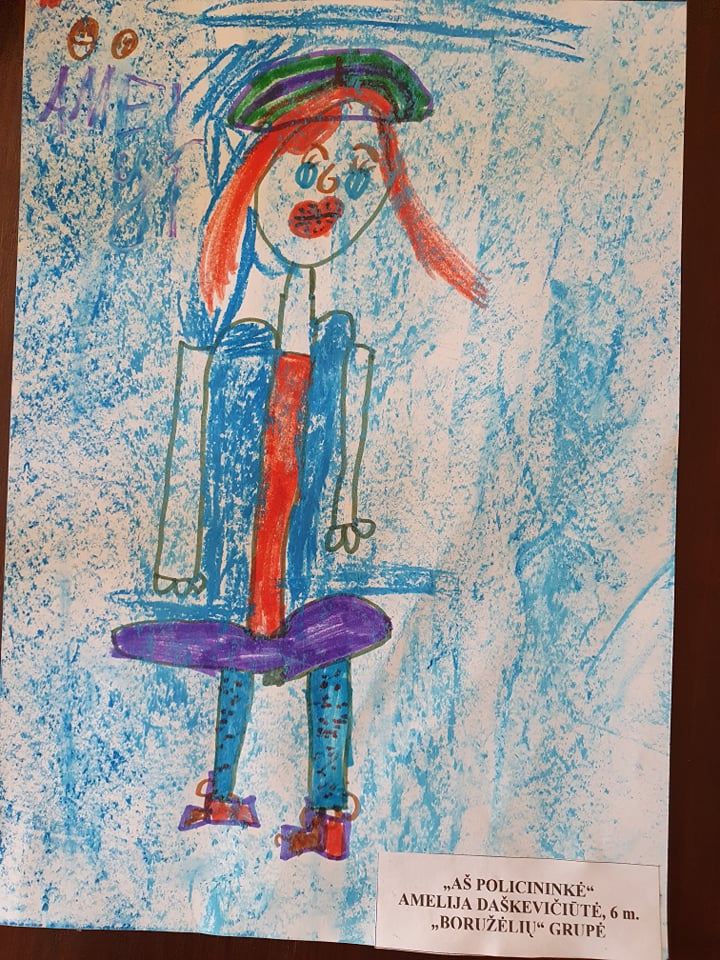 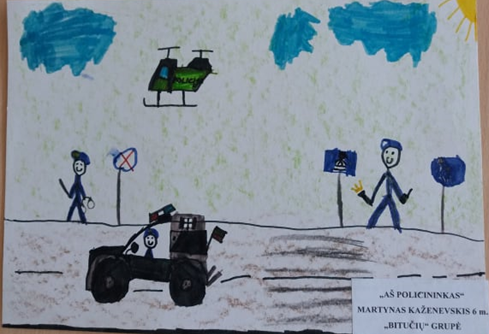 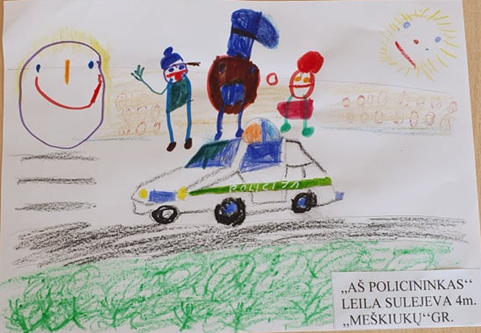 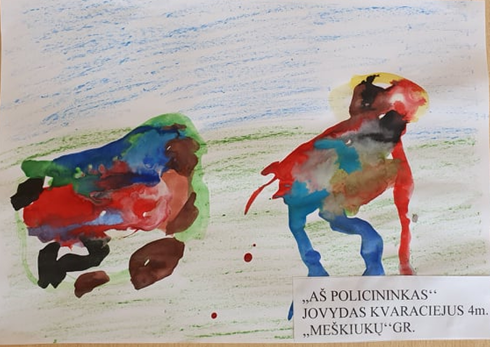 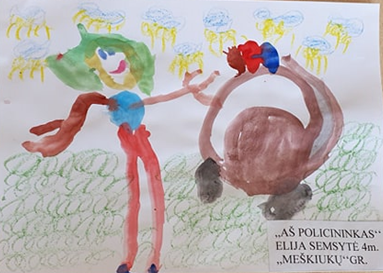 PATRICIJA STANKUTĖ, 6 M.
„BITUČIŲ“ GR.
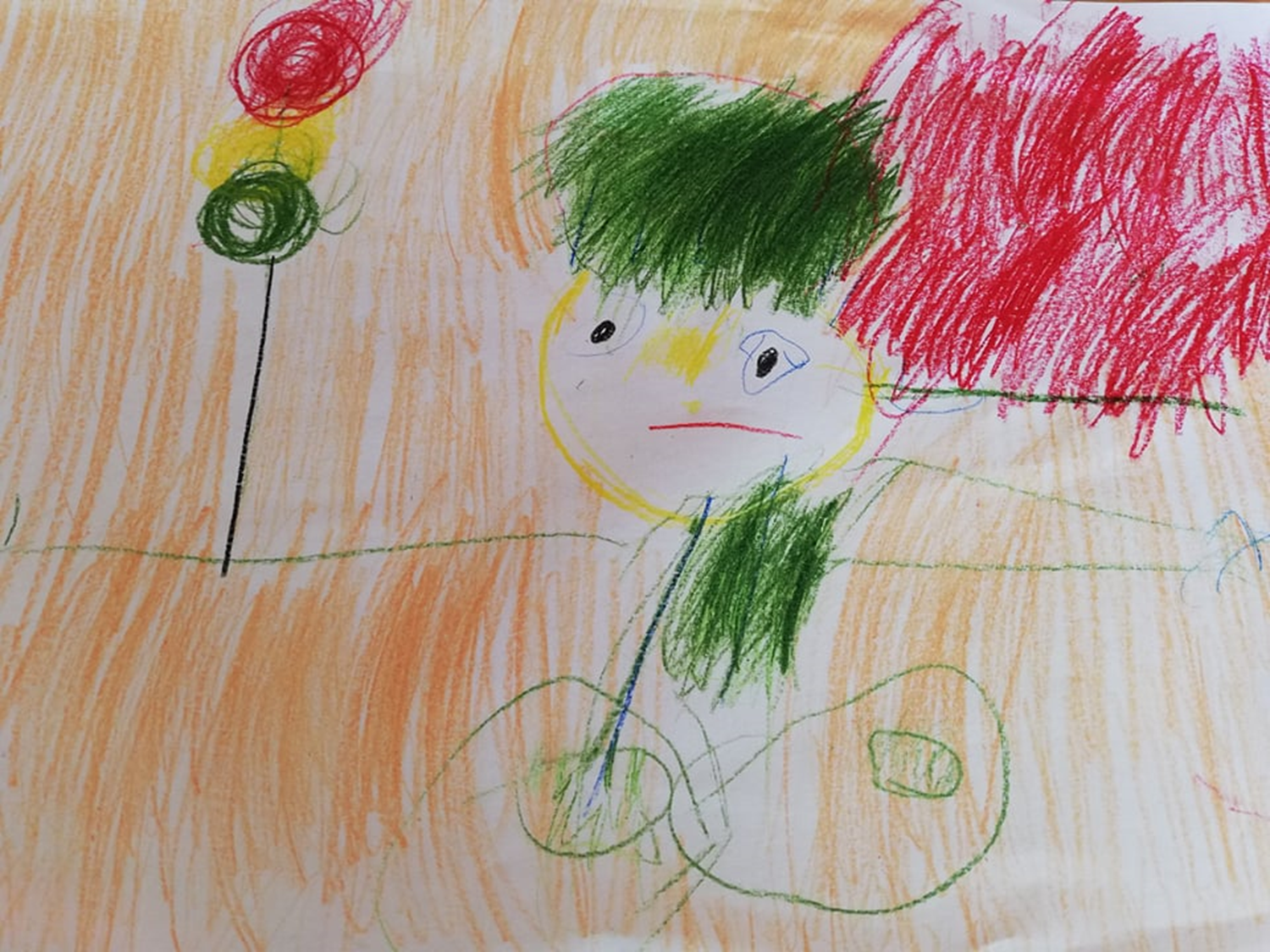 VILTĖ KIELYTĖ, 4 M.
„KAČIUKŲ“ GR.
IGNĖ KAŠĖTAITĖ, 5 M.
„VOVERIUKŲ“ GR.
DOMANTAS IŠUTIN, 4 M.
„VOVERIUKŲ“ GR.
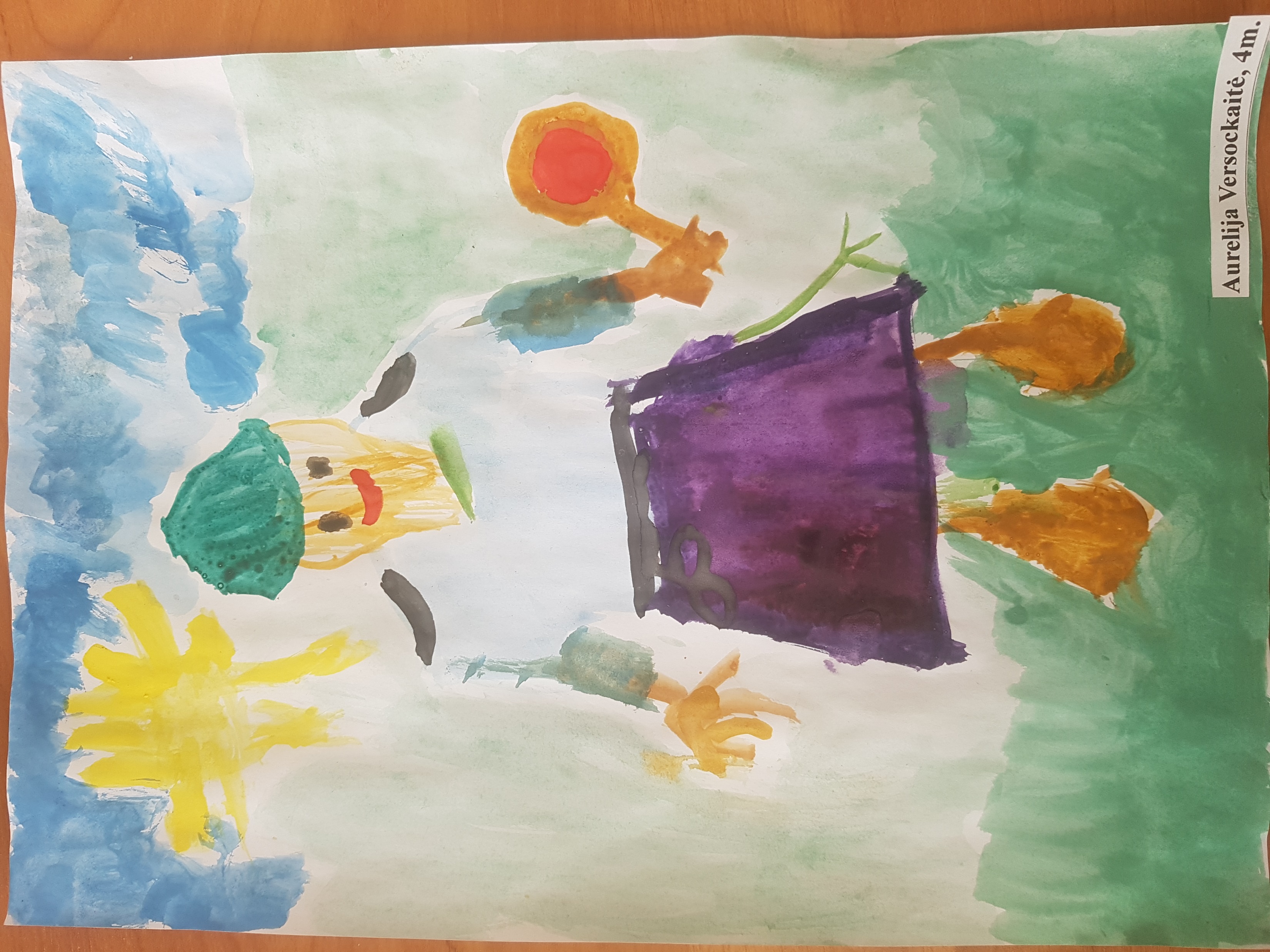 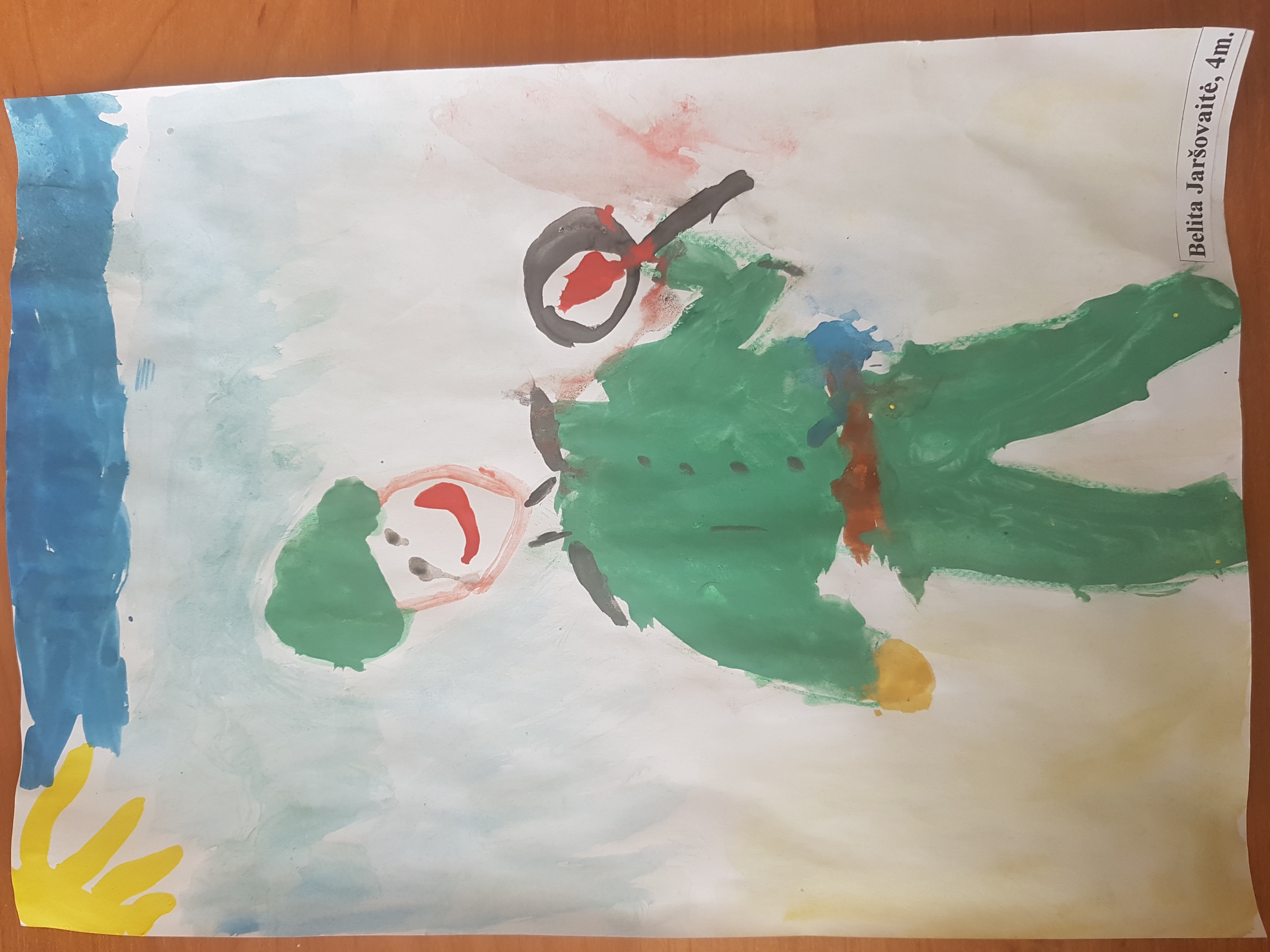 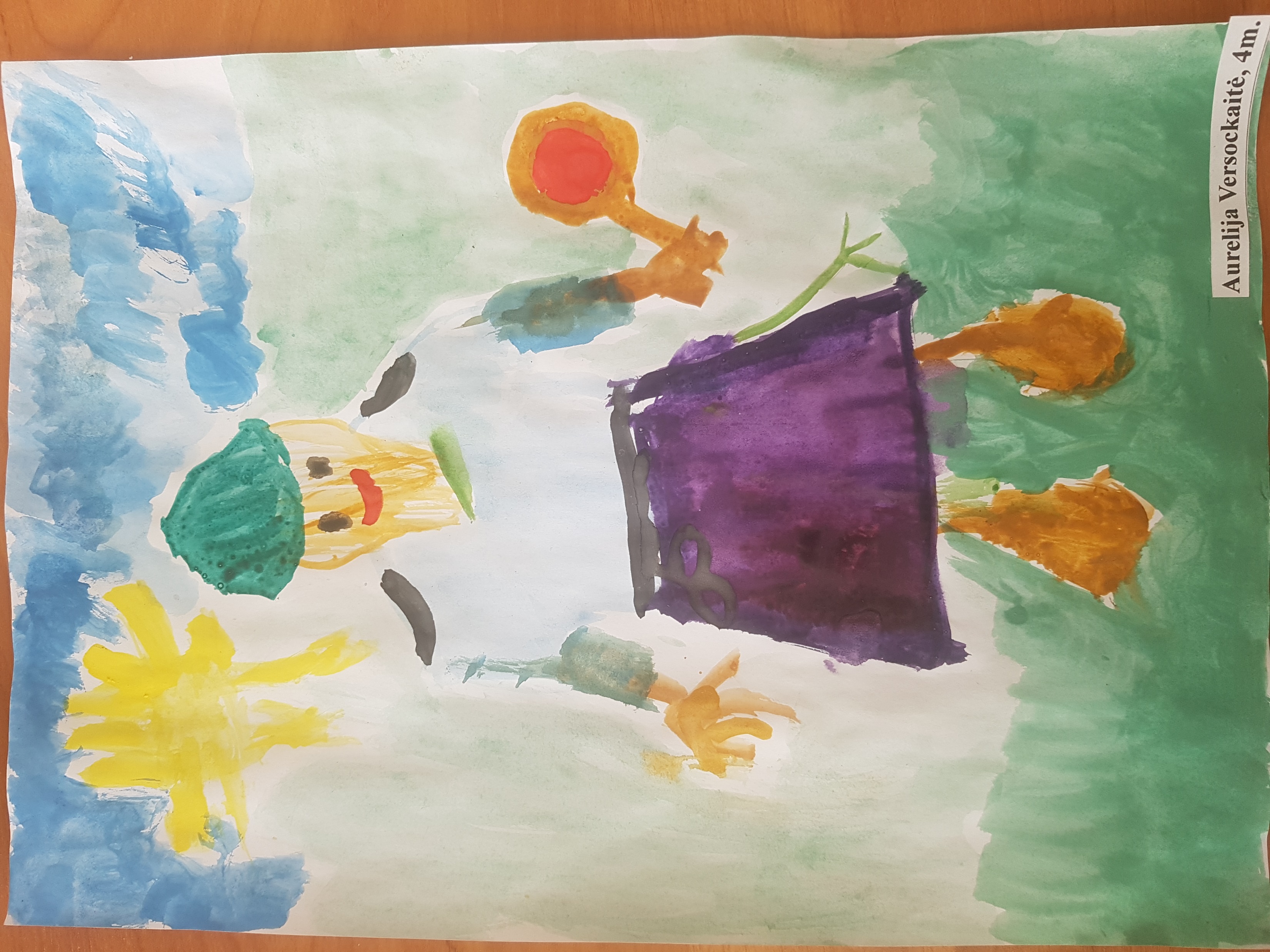 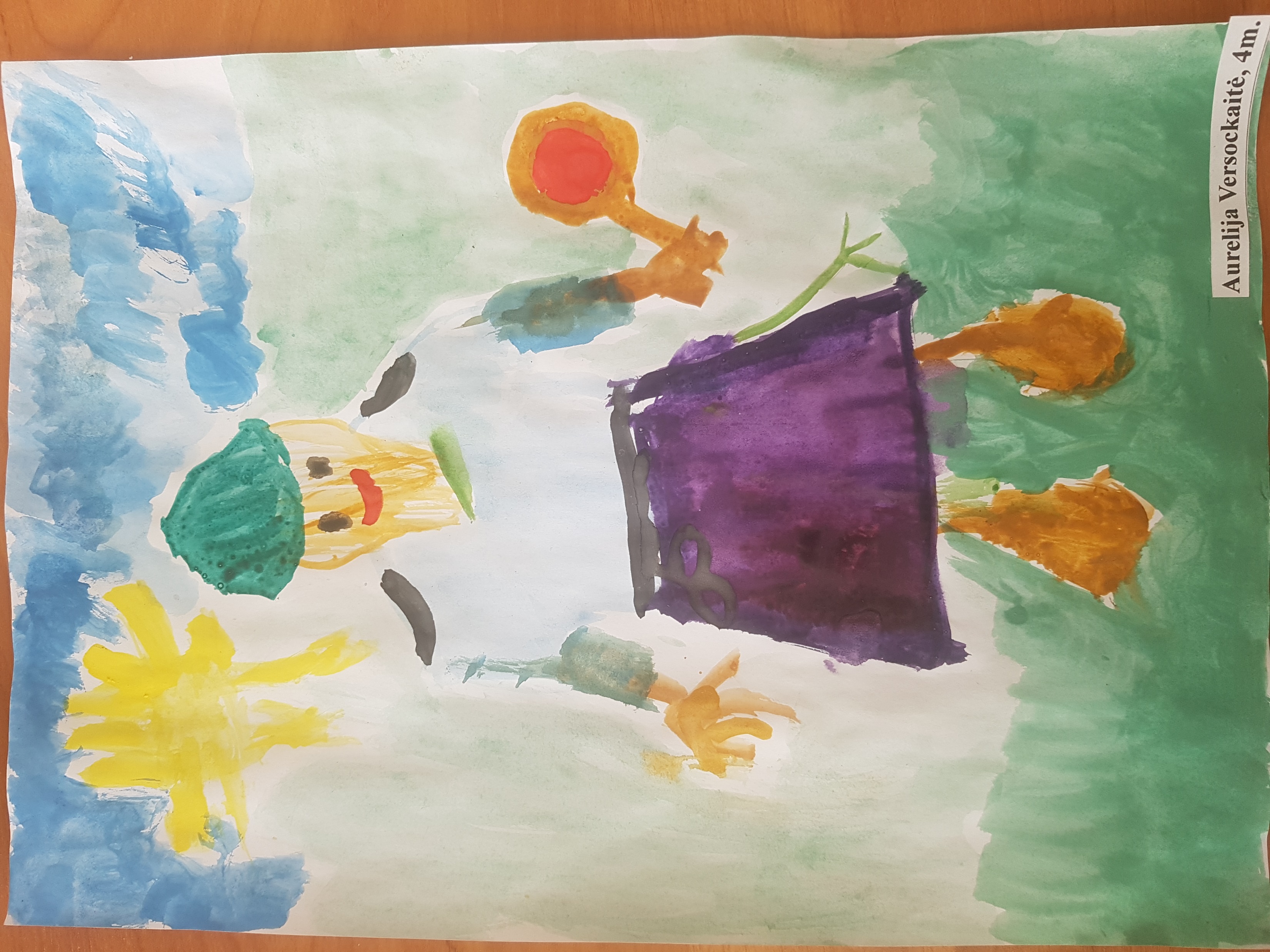 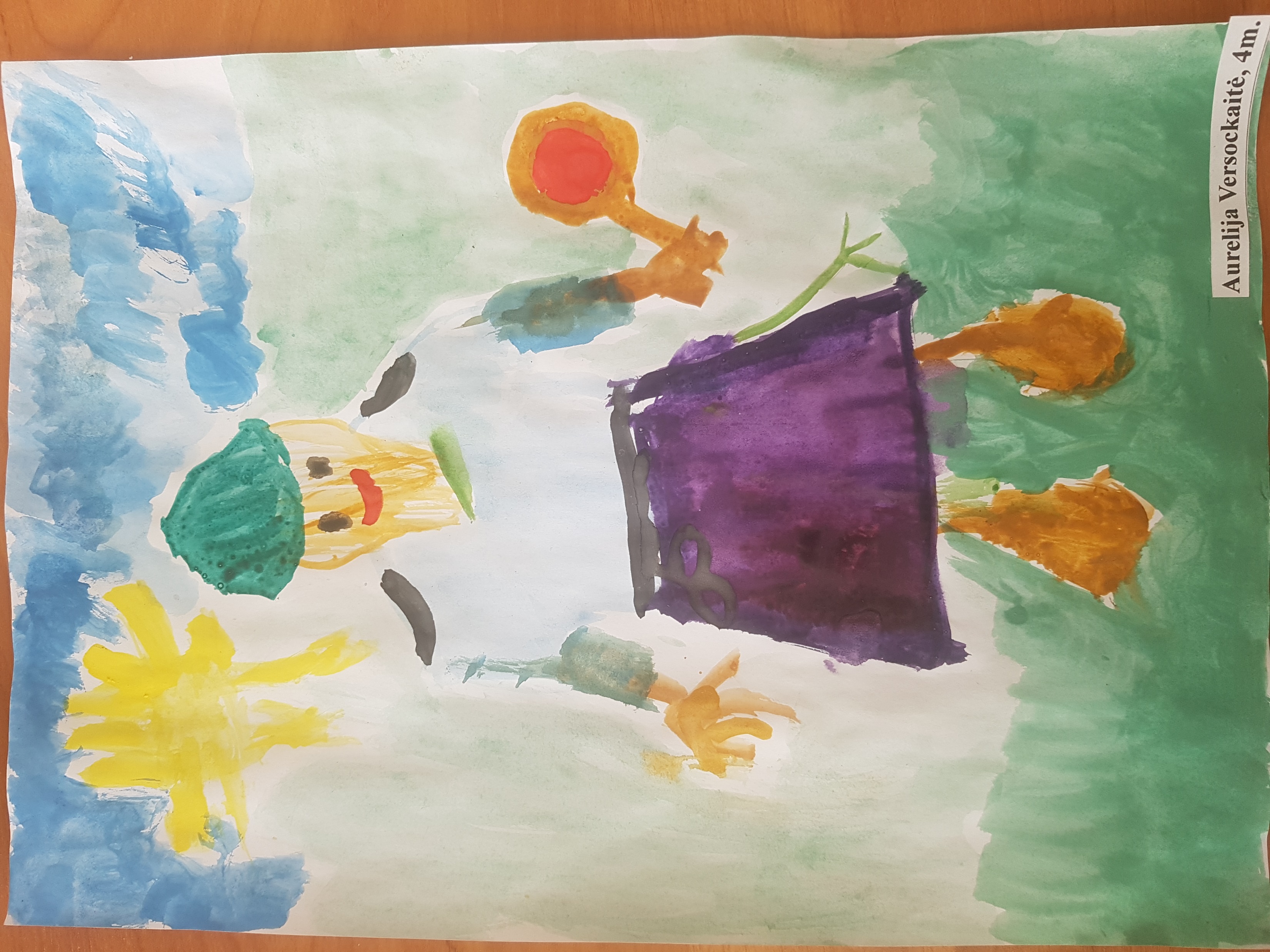 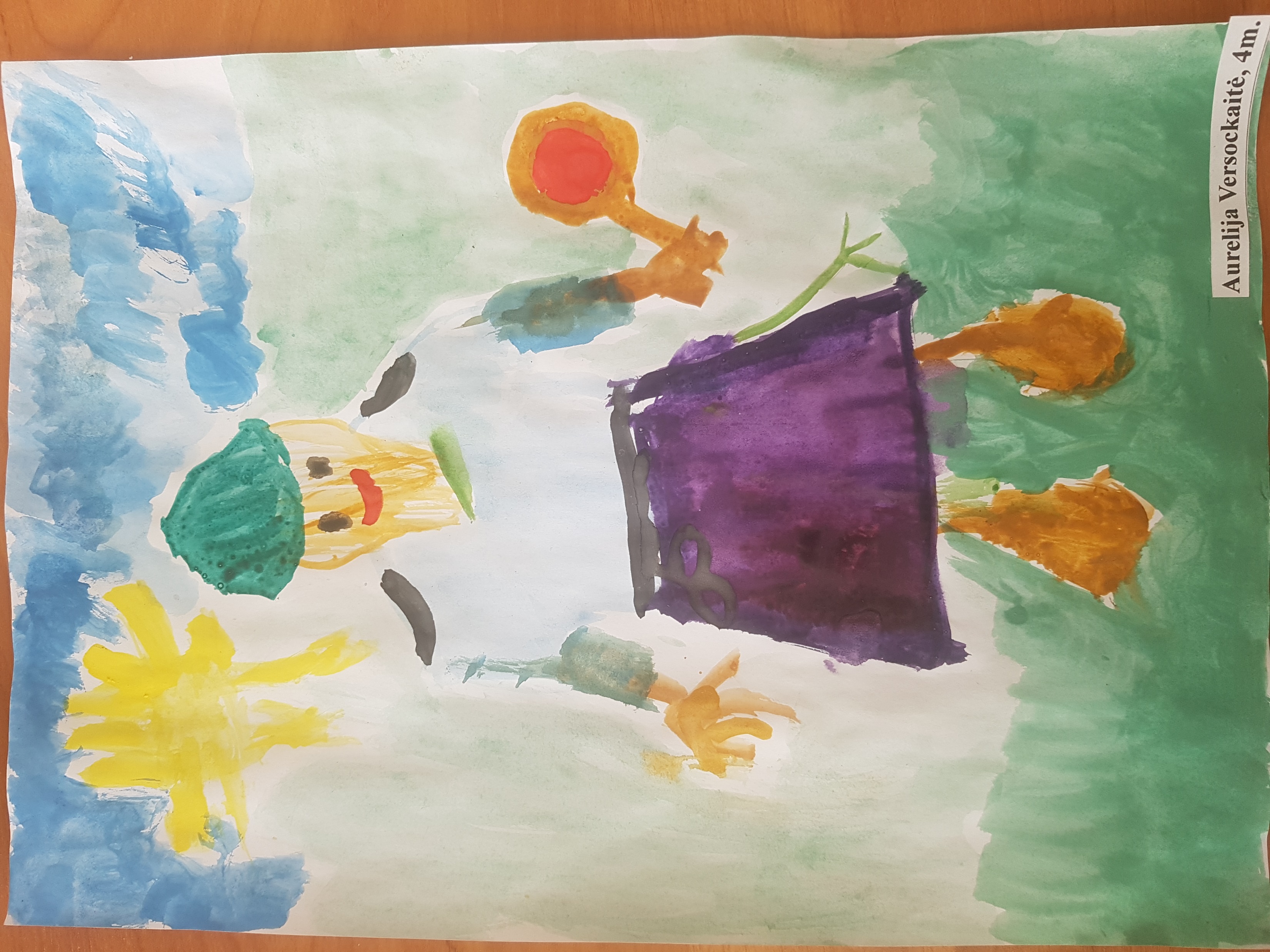 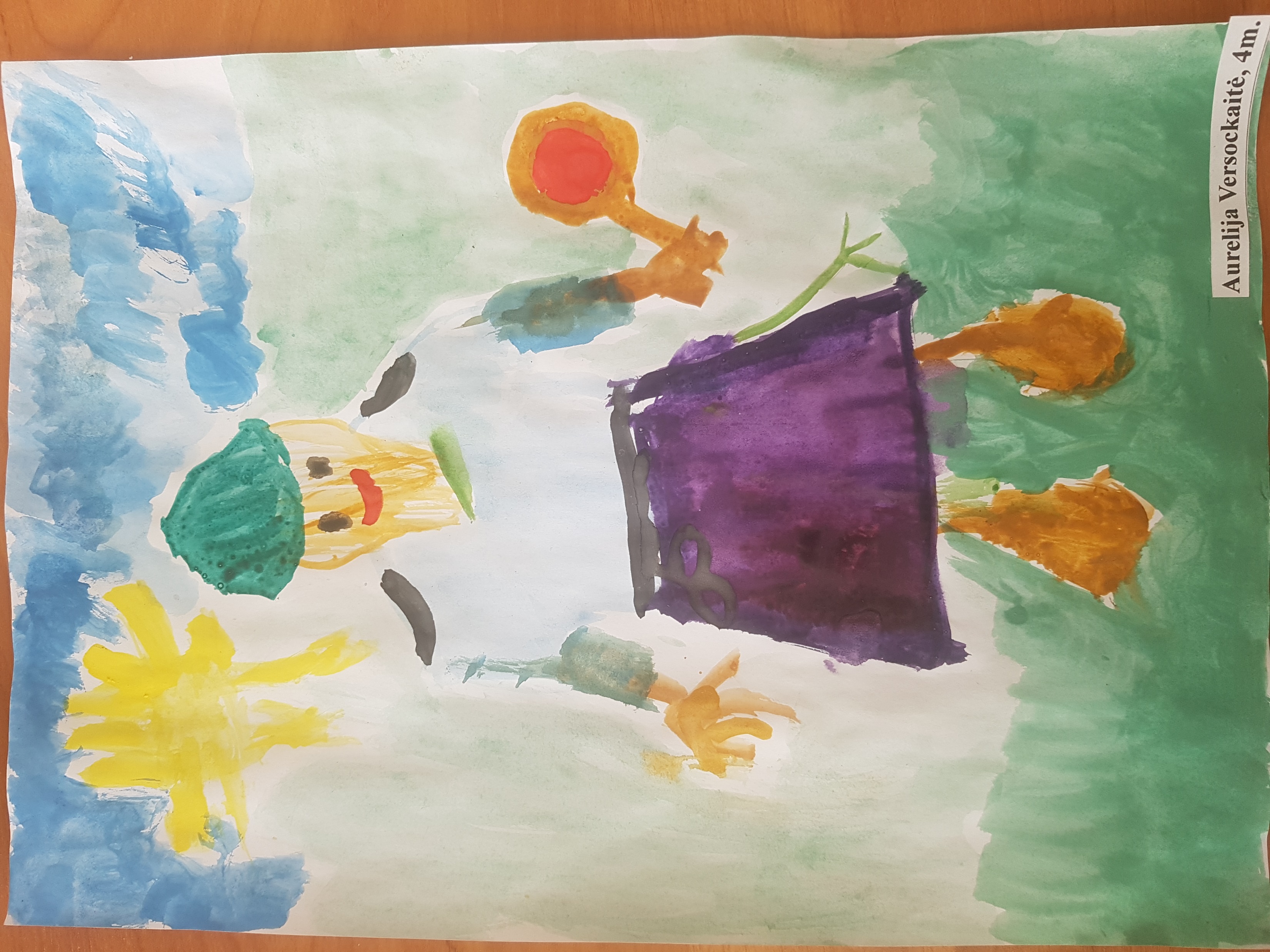 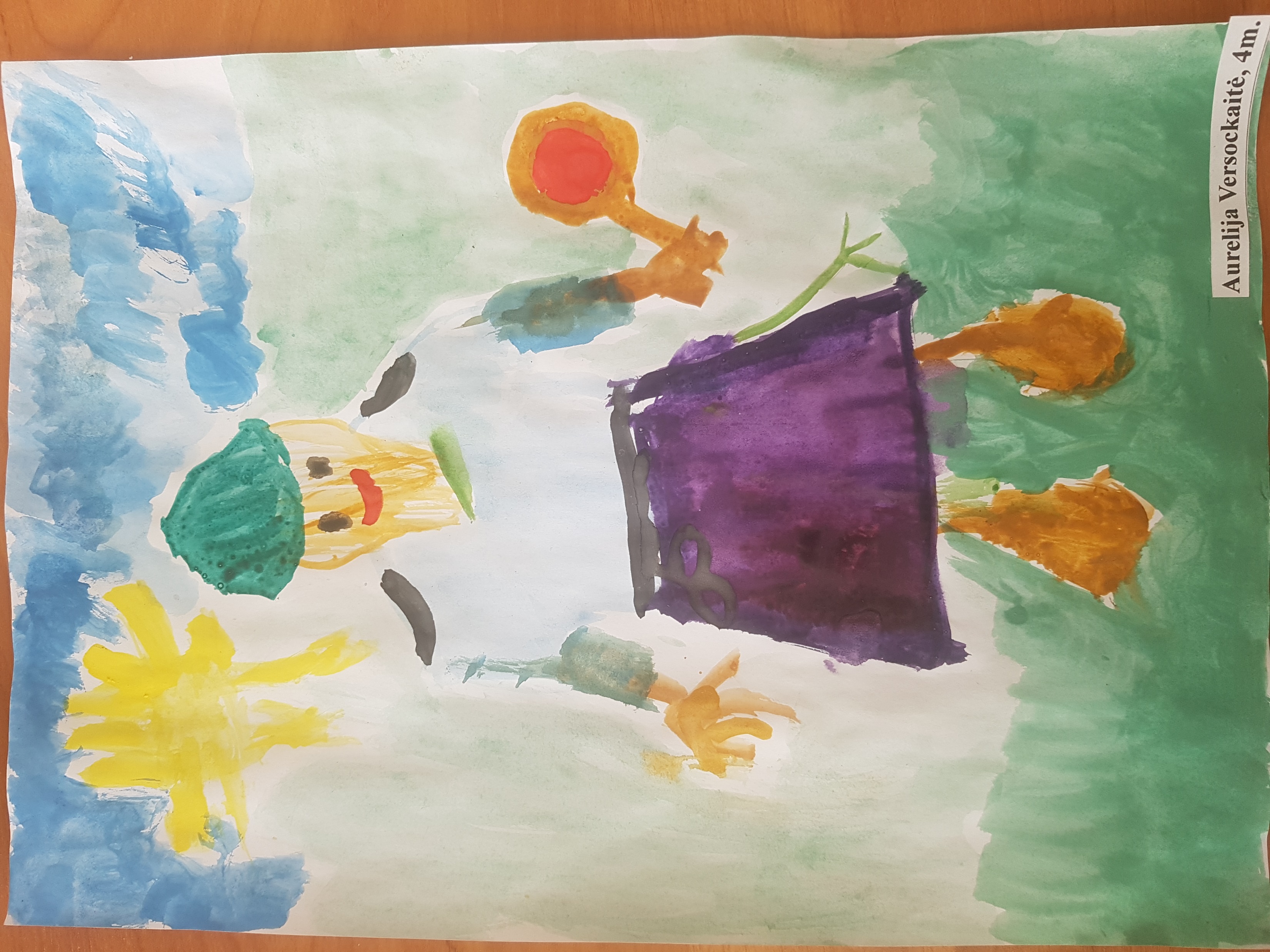 BELITA JARŠOVAITĖ, 4 M.
„VOVERIUKŲ“ GR.
AURELIJA VERSOCKAITĖ, 4 M.
„VOVERIUKŲ“ GR.
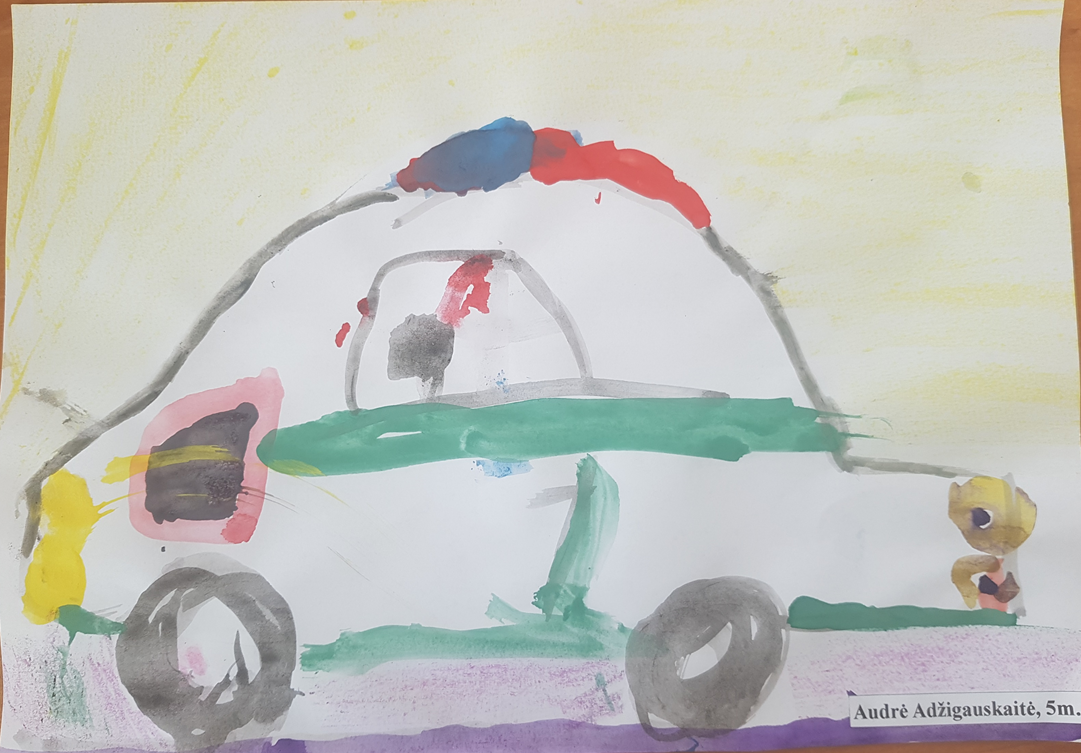 AUDRĖ ADŽIGAUSKAITĖ, 5 M.
„VOVERIUKŲ“ GR.
MILANA MARKEVIČIŪTĖ, 4 M.
„VOVERIUKŲ“ GR.
ADAS NAVICKAS, 4 M.
„VOVERIUKŲ“ GR.
ŠVIESOFORAS APSIDAIRO:
KAS KULNIUOJA,
KAS UŽ VAIRO...
NA, O MUMS
KO TU LINKI?
-BŪKIT BUDRŪS
IR SVEIKI!